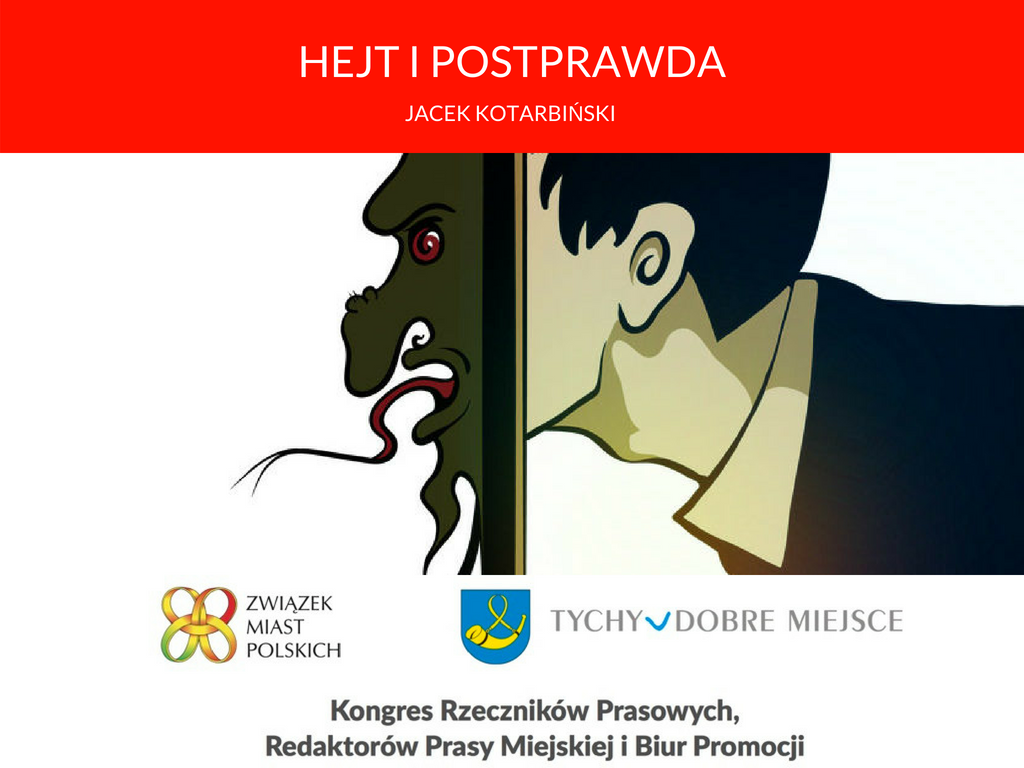 Emocje napędzają internet
Chłopiec widzi pierwszy raz w życiu wyścigi motocykli.

Organizatorom tak spodobała się jego reakcja, że zaprosili go na spotkanie VIPów.

Bez mediów społecznościowych zapewne nigdy nie zobaczyliby tego filmu i pozostałby w rodzinnym archiwum.
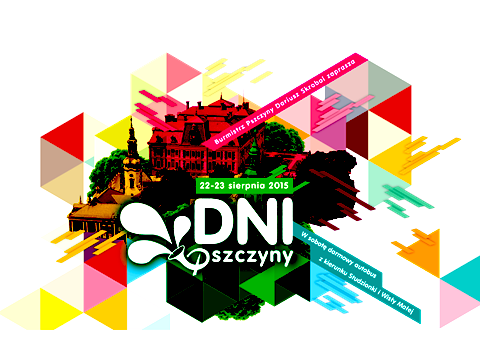 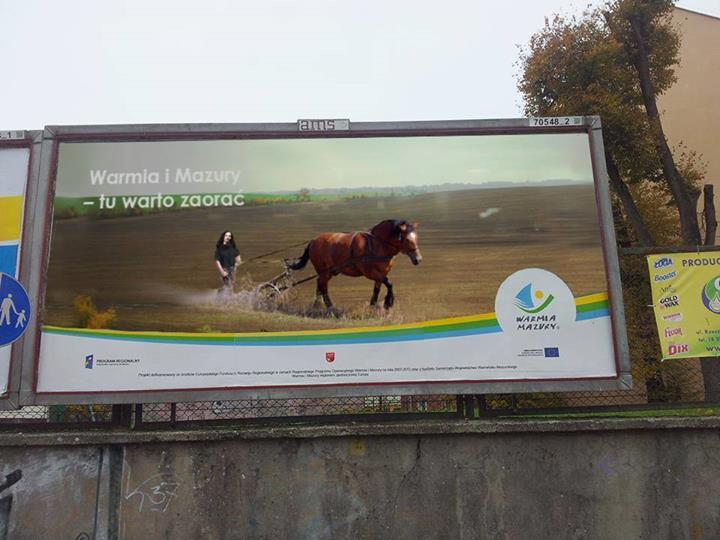 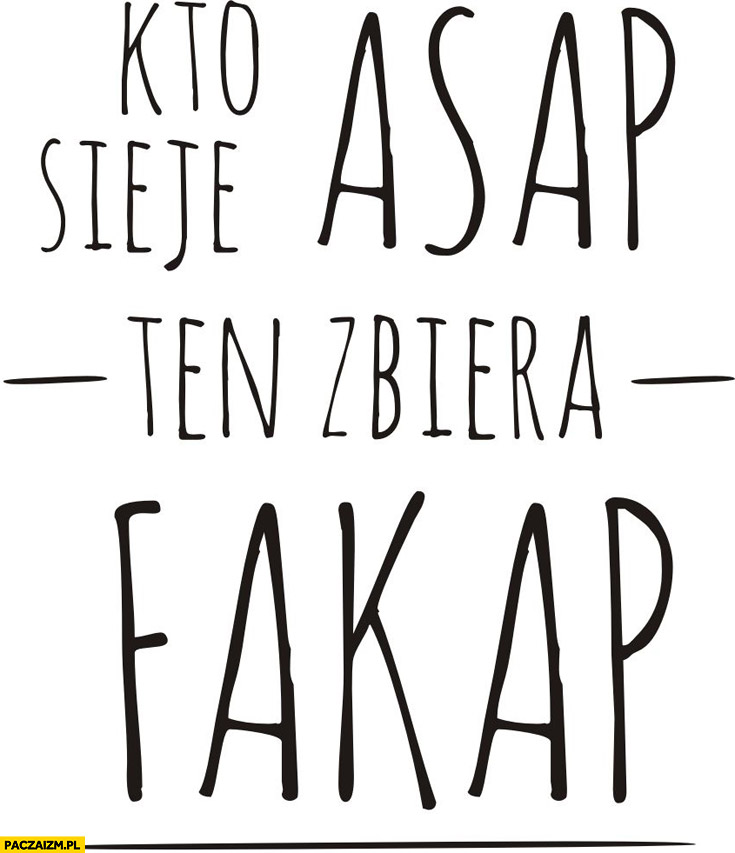 Internauci kochają mięsiste wpadki na żywo …
Media społecznościowe
Szybkie
Emocjonalne
Anonimowe
„- Rozmawiajcie o filmach”
–Tomasz Raczek
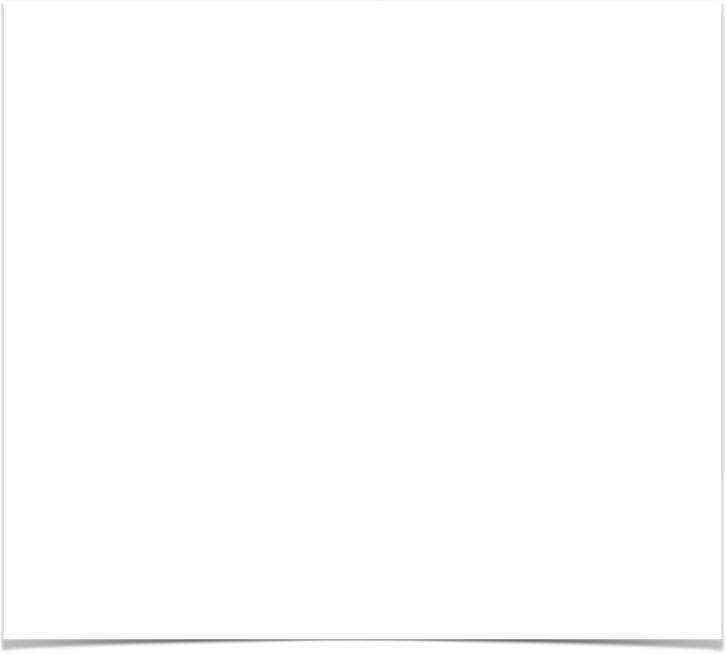 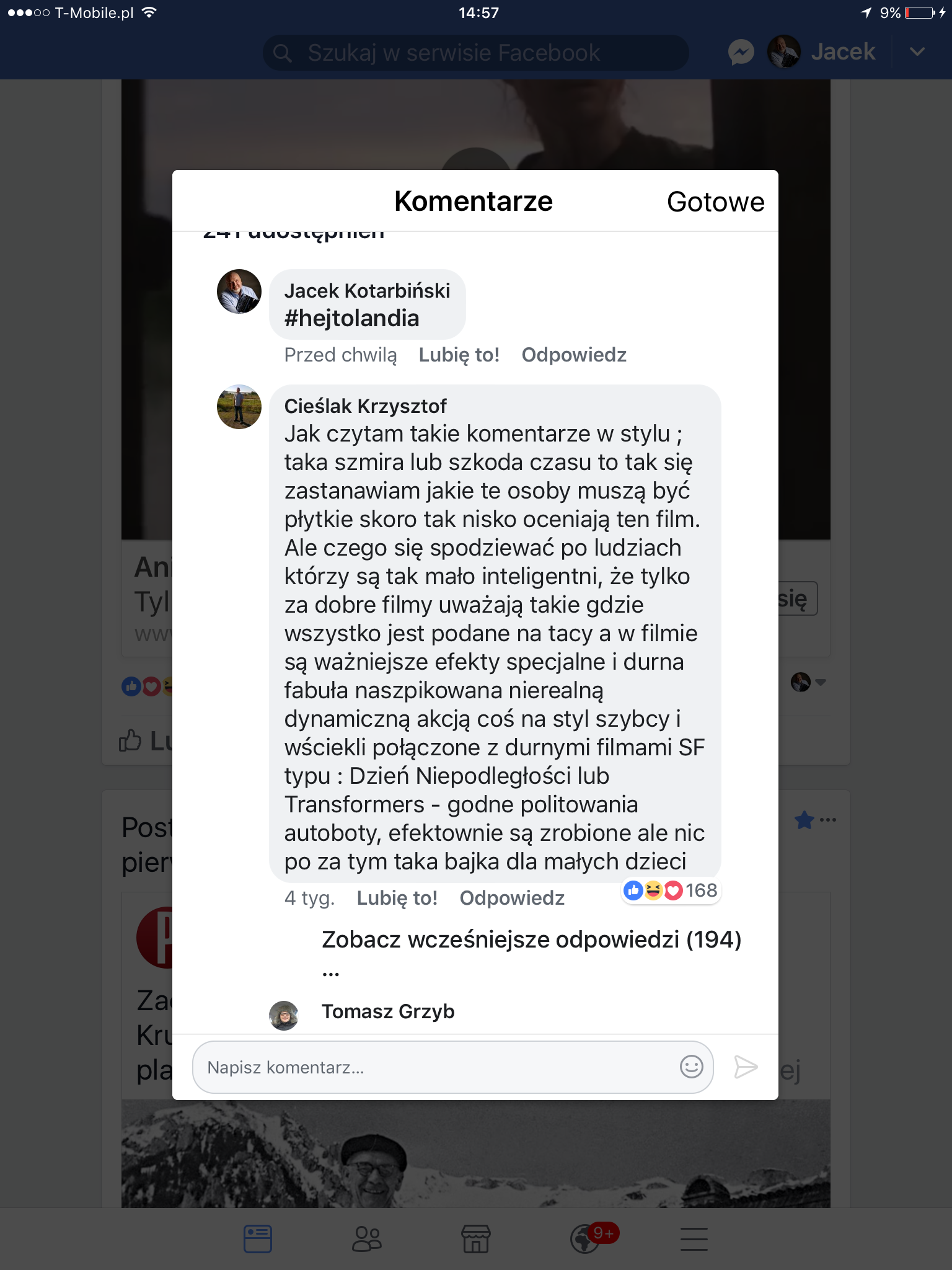 Polak. Ekspert od wszystkiego. Ze średnią czytelnictwa 1 książka rocznie.
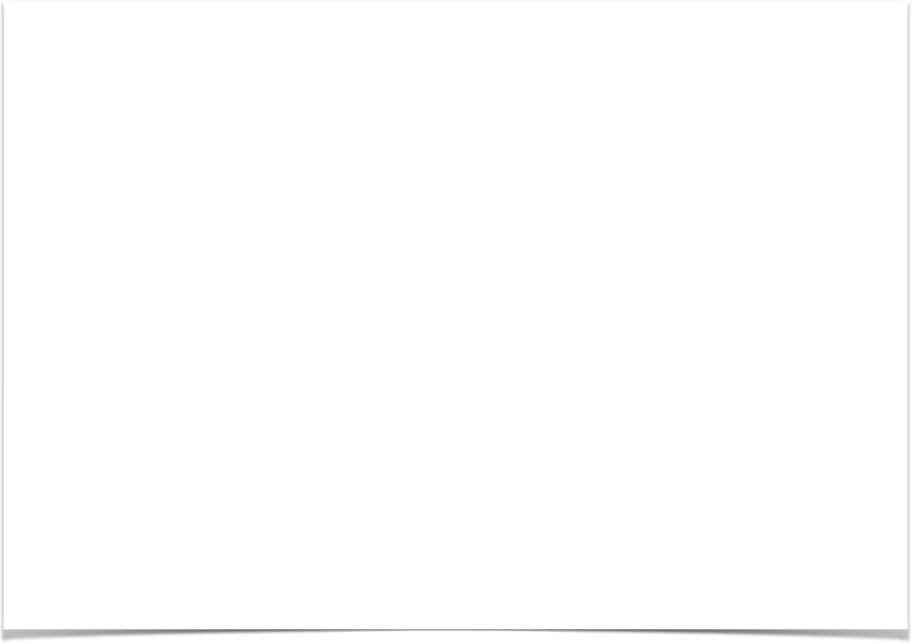 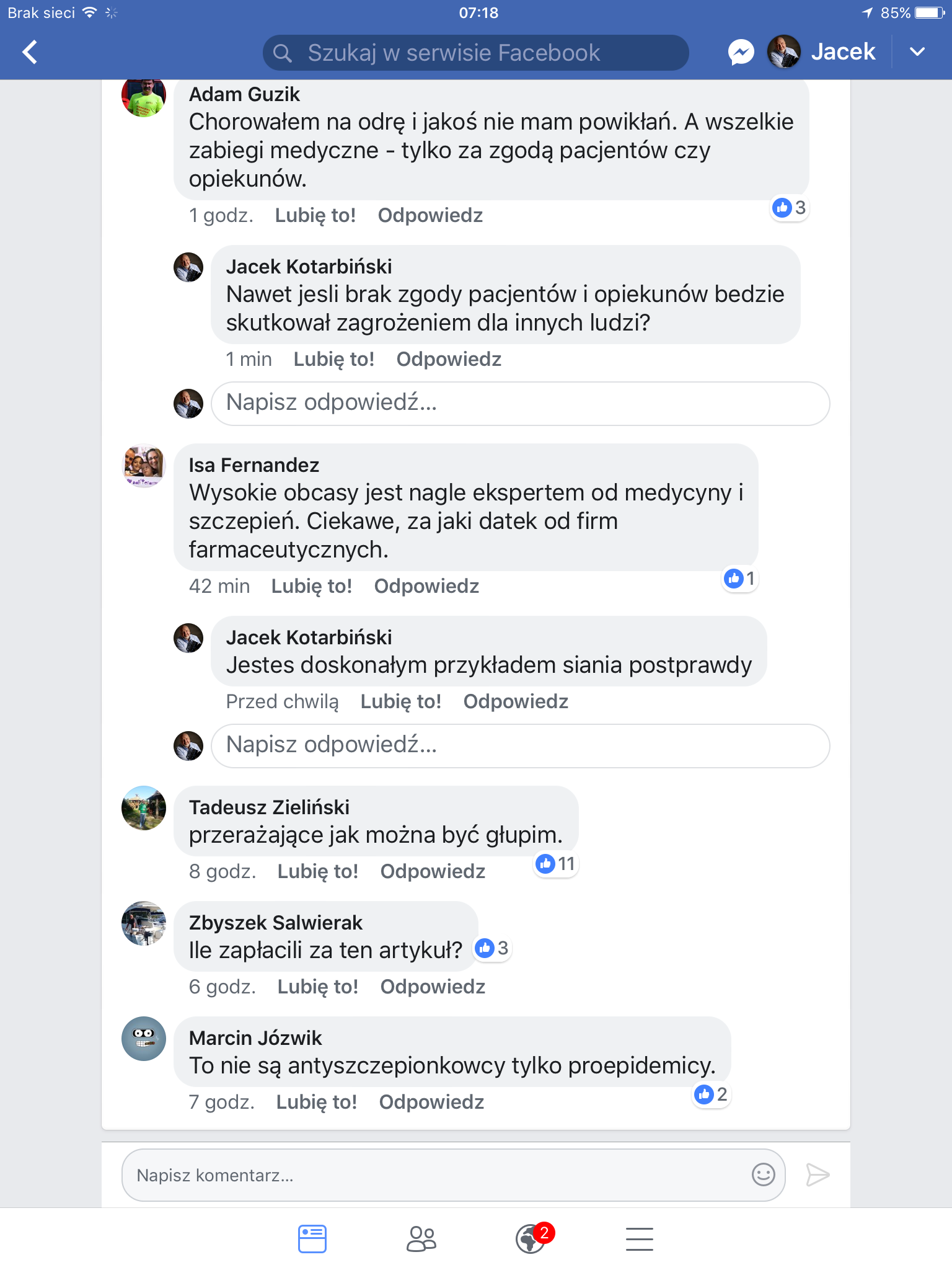 Filmy, które stają się naturalnymi viralami ….
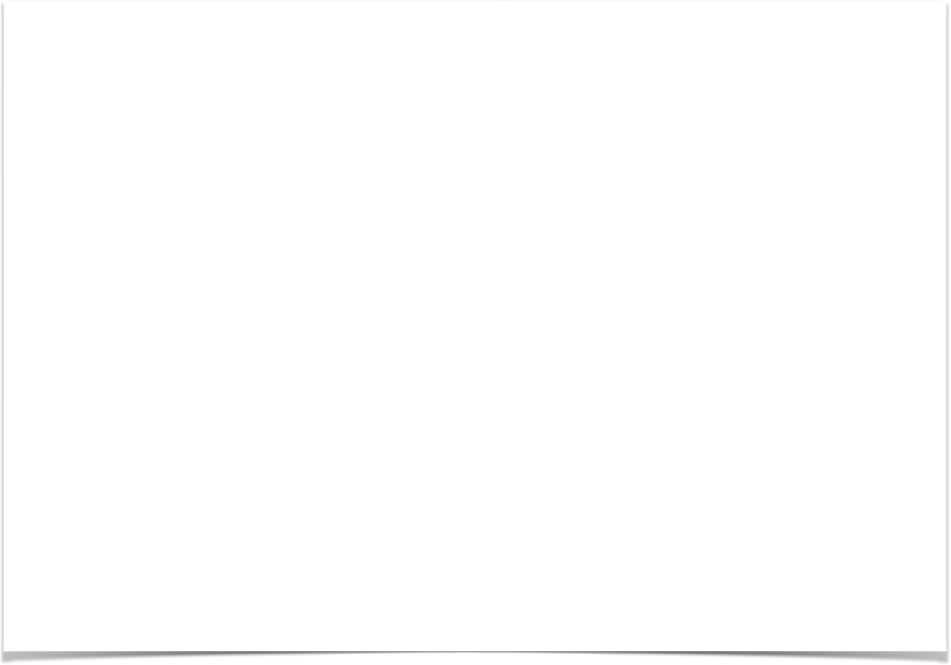 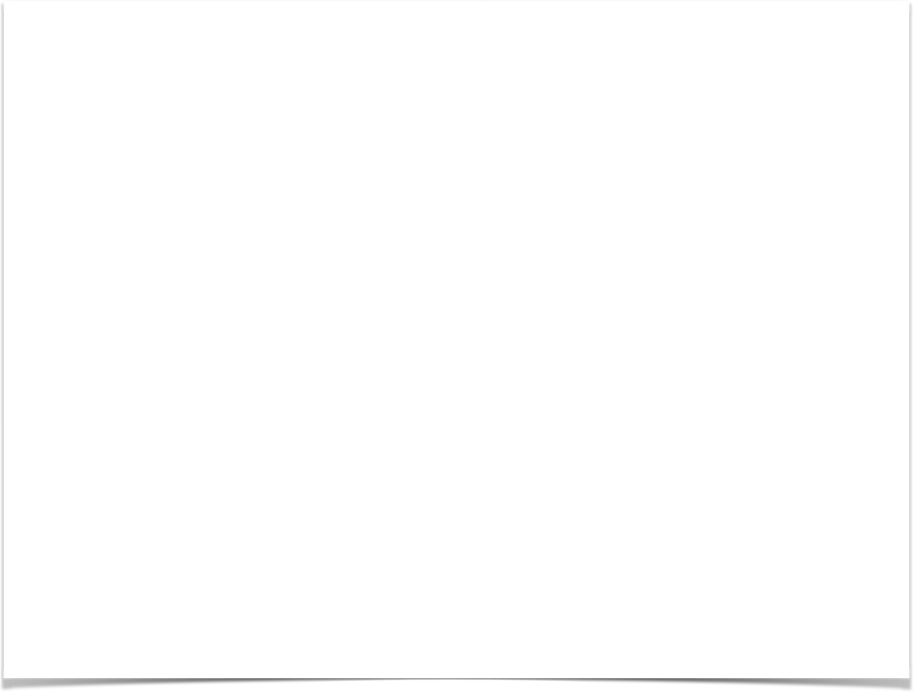 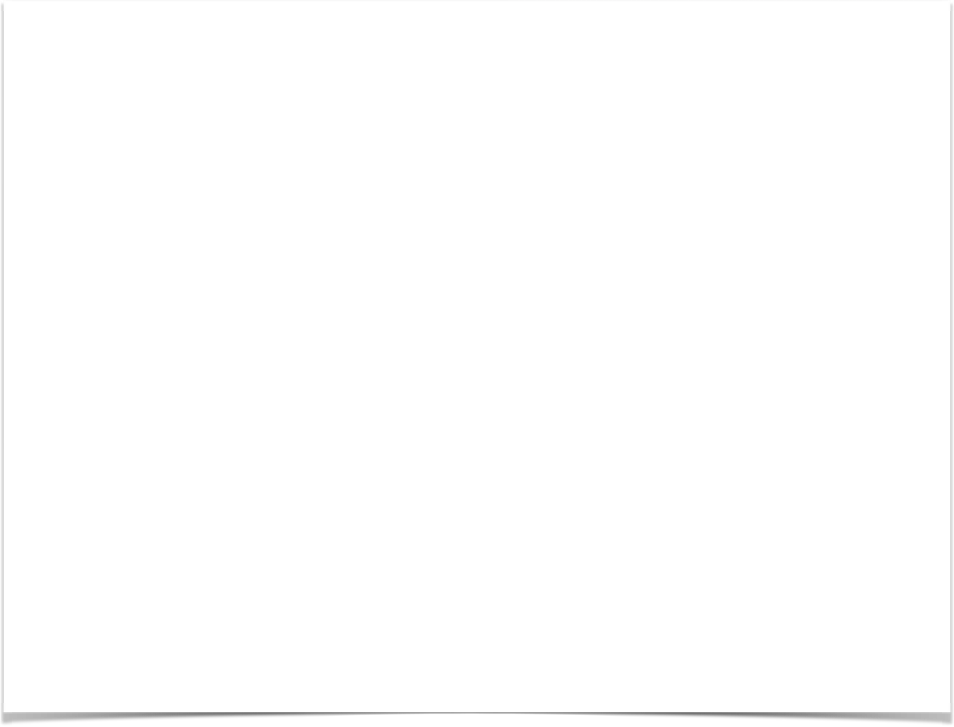 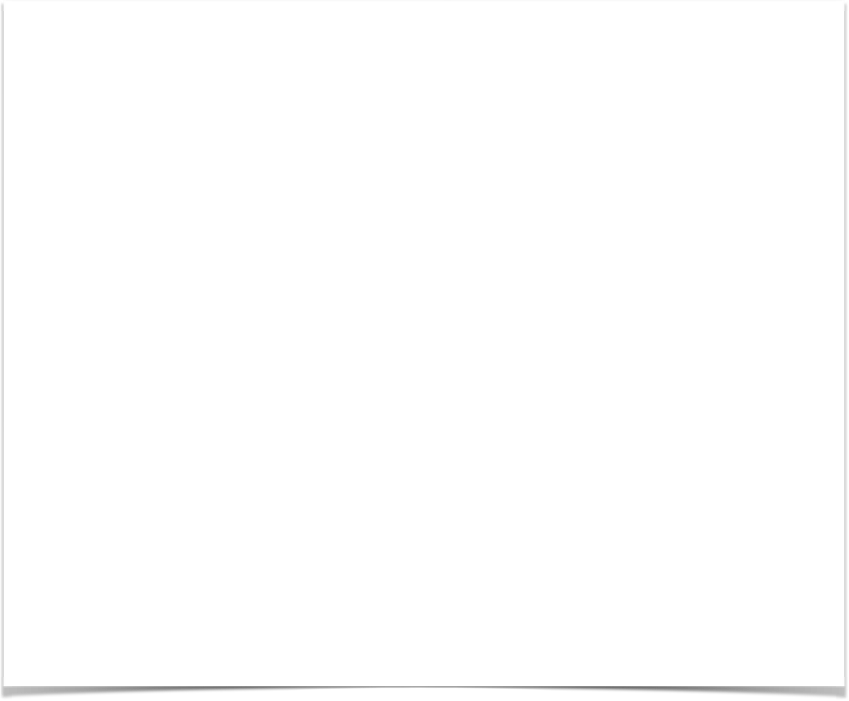 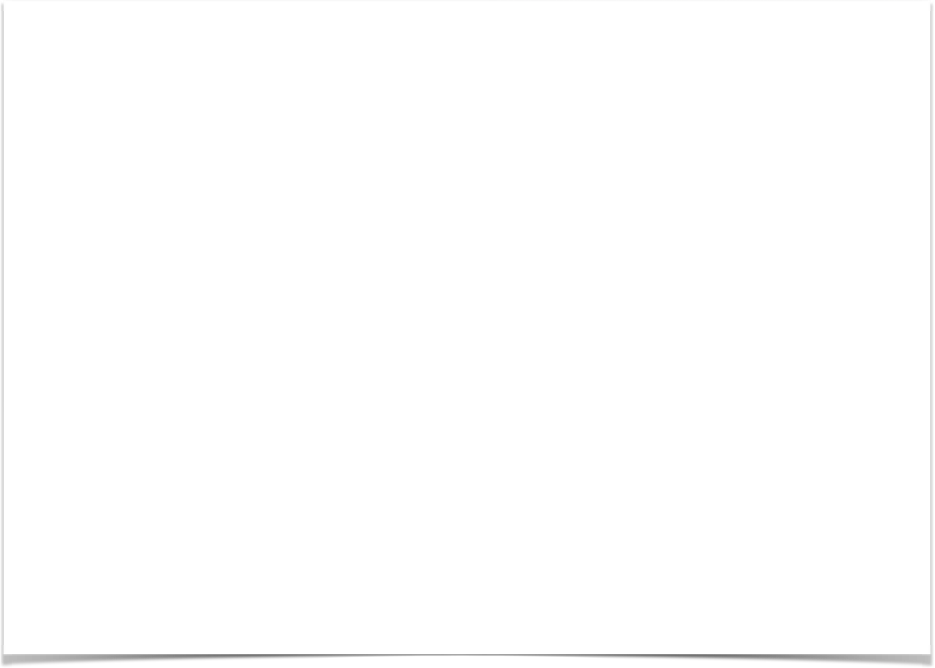 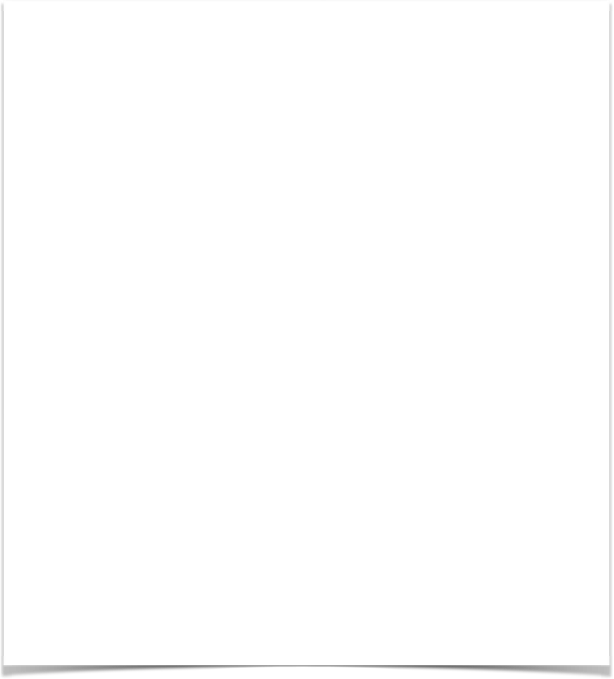 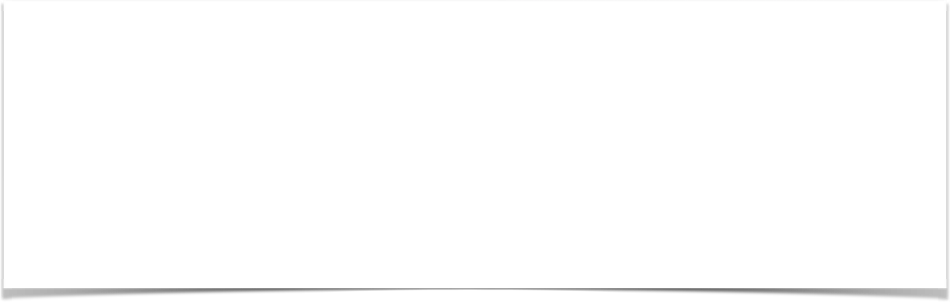 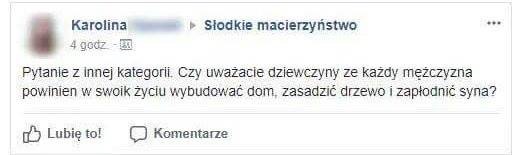 Reakcja: śmiech
Podział na 2 frakcje.
Frakcja 1: będzie bronić tej dziewczyny
Frakcja 2: będzie wyśmiewać i atakować
Efekt? Wojna obu frakcji.
Jak się zakończy ta pomyłka online?
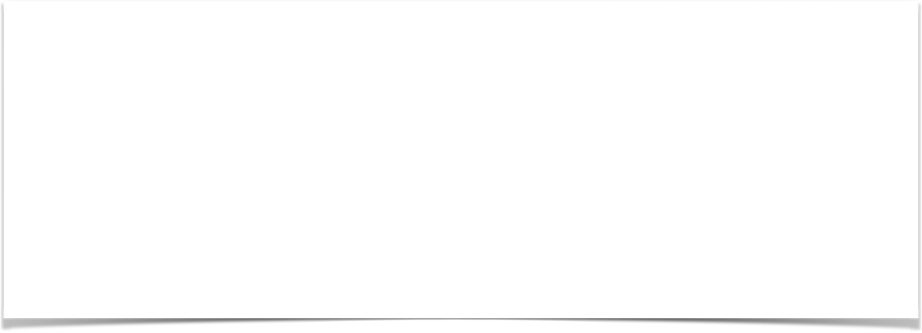 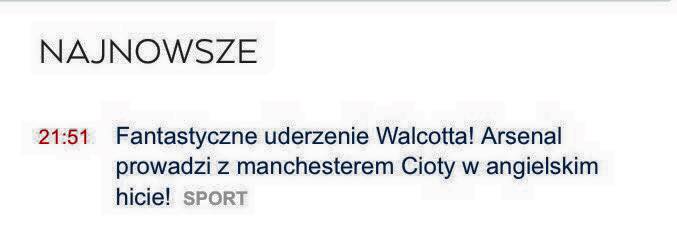 Syndrom Metki
czyli wydawało mi się, 
„ze widziałem kotecka…”
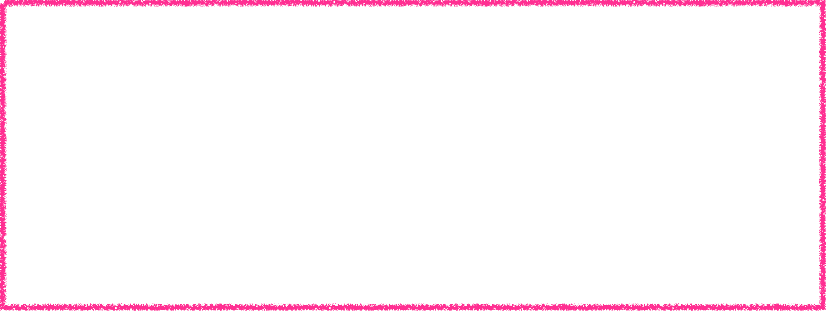 Postprawda
Hejt
Stereotypy
Konstruktywna krytyka
Trolling
BUZZ
CLICKBAIT
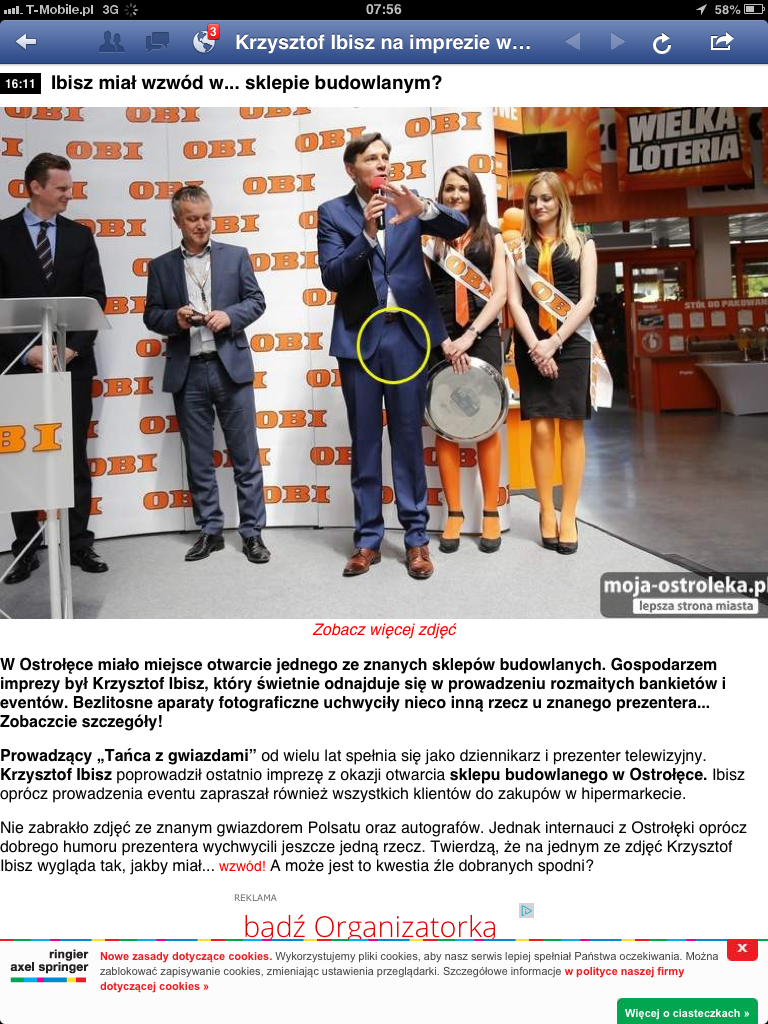 [Speaker Notes: Mistrzowie informacji
Celowy zabieg medialny?
Wyklikanie reklamy obi? 
Wpadka celowa czy przypadkowa
Gdyny nie to, kto by to zauwazyl ? News jak kazdy inny]
KTO UTONIE  WIĘCEJ NIE BĘDZIE SIĘ KĄPAŁ W MORZU
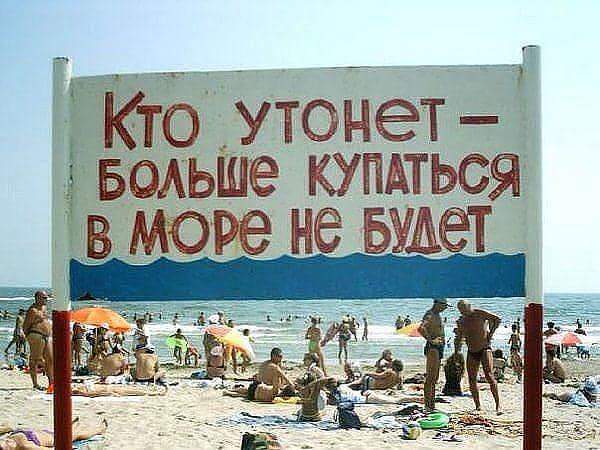 Emocje, emocje, emocje …
Lead lokalnej www: RADNY XXX WRACA PO SESJI MIEJSKIEJ
Jakie będą komentarze?
- Ale się upił!
- Ale jest głupi!
- Dajcie mu spokój, fajny jest!
- Przecież nic złego nie robi!
- To niegodne radnego! Wywalić go!
- Jak można tak pić za nasze pieniądze?!
Stereotypy najtrudniej przełamywać.
Emocje. Fakty. Prawda. Czas.
Niemcy walczyli z opinią „złych produktów” około 20-30 lat.
Japońskie produkty przełamały stereotyp „kiepskich” po około 20 latach.
Ile czasu zajmie przekonanie świata, że Made in Poland może być wartościowe i atrakcyjne?
Hejtotwórczy
Aroganci
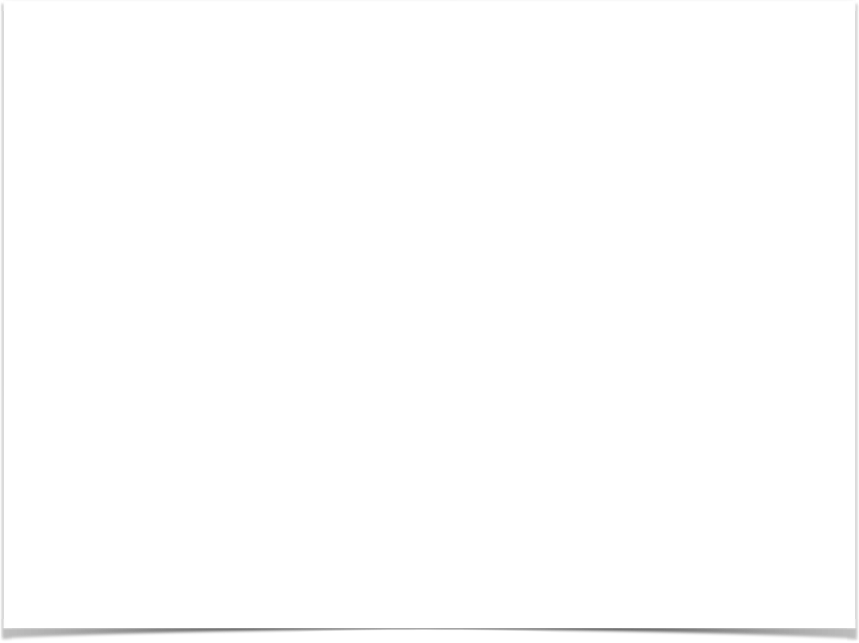 Arogancja
Bufonada urzędnika gwarantuje błyskawiczne zainteresowanie sieci. #buzz
Konkluzje
24/7 to standard
Kreator społeczności
Tworzy Armię Aniołów
Dobry, inteligentny, buduje.
Tworzy Armię Zombie
Ogłupiony, zły, niszczy.
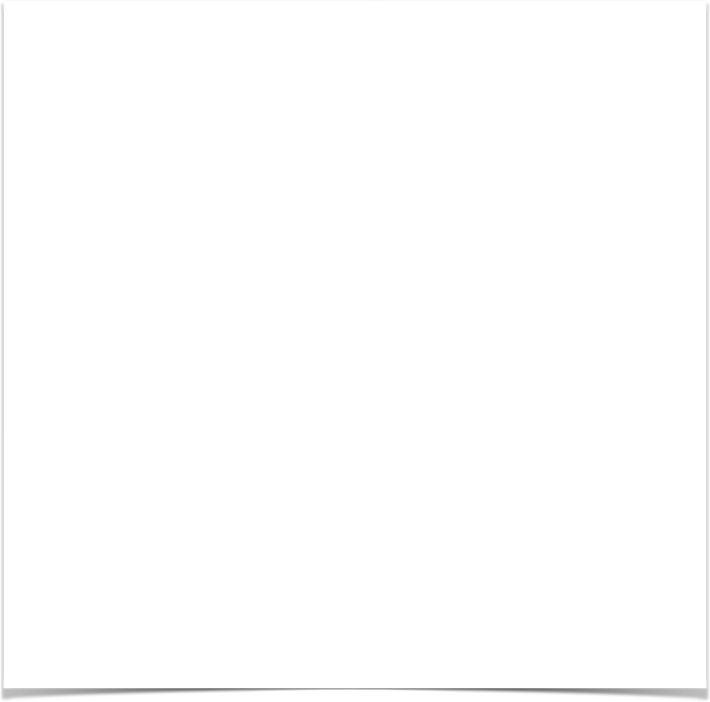 Zabił go hejt w internecie?
GNIEW. Mieszkańcy Gniewu wciąż nie mogą otrząsnąć się po tragicznej śmierci Wojciecha Szulca. Przełożona wiceburmistrza uważa, że zabiła go ludzka podłość pod postacią anonimowych komentarzy w internecie. - Mówiłam: nie czytaj tego, po co zawracasz sobie tym głowę. Nie słuchał mnie. O tym, że bardzo przejmował się tą nagonką jestem w 100 proc. przekonana – mówi Maria Taraszkiewicz-Gurzyńska. Dręczenie w internecie zbiera swoje tragiczne żniwo. Wydawało nam się, że ofiarami psychicznego wyżywania się w sieci mogą być osoby młode, o wątłej odporności psychicznej, które przerasta nagłe upublicznienie osobistych spraw, ale na pewno nie gruboskórni, zaprawieni w boju politycy i samorządowcy. Po tragicznej śmierci wiceburmistrza niczym nieuzasadniona fala nienawiści ruszyła na radnych, którzy domagali się wyjaśnienia tzw. afery drogowej. A od czego są radni jeśli nie od dbania o sprawy gminy? Teraz pisze się o nich: „mają krew na rękach”. Czy potrzeba kolejnej ofiary, by nasycić głód anonimowych hejterów?”
–Gazeta Tczewska, 10.2015
Każdy może dziś nagłośnić dowolną bzdurę. Nic tego nie powstrzyma.
#postprawda
Twórca społeczności
Społeczność tworzy się wokół ludzi, ale i wydarzeń. 
Wydarzenia internetowe stają się świetnym materiałem dla mediów elektronicznych i klasycznych. Clickbait króluje (niestety!). To nakręca medialną kulę śniegową.
Wydarzeniem może być absolutnie wszystko. Dowolny banał nagłośniony przez influencera czy coś „dramatycznego”. 
Postępuje tabloidyzacja społeczeństwa: „pokoloruj drwala”.
Jak reagować?
Monitoring dyskusji. Błyskawiczne reakcje. Obsługa w social media wypierać będzie obsługę telefoniczną. #OBSERWUJ
Zdecydowana eliminacja hejterów. Blokowanie. Zgłaszanie naruszeń. Obserwacja procesów astroturfingu. #REAGUJ
Profesjonalna komunikacja specjalistów social media: język społeczności, kompetencje w rozwiązaniu problemu, empatia, pozbycie się megalomanii. #EDUKUJ
Jak reagować?
Upraszczaj procesy i przepływ informacji. Bądź komunikatywny, otwarty, przejrzysty #KOMUNIKACJA
Natychmiast i zdecydowanie prostuj bzdury, niejasności, nieścisłości. Szczególnie ważne są niezależne jednostki.  #FACKCHECKING
Nie pozostawiaj samotnymi negatywnych opinii i komentarzy. #REAGUJ
PROSTA RECEPTA
PROSZĘ, DZIĘKUJĘ, PRZEPRASZAM.
„- Jest Pan brudnym Arabem”: do syryjskiego lekarza.
Ponieważ jesteśmy na stadionie w Tychach ….
… kochajcie piłkę nożną czyli każdy hejt zwalczajcie humorem
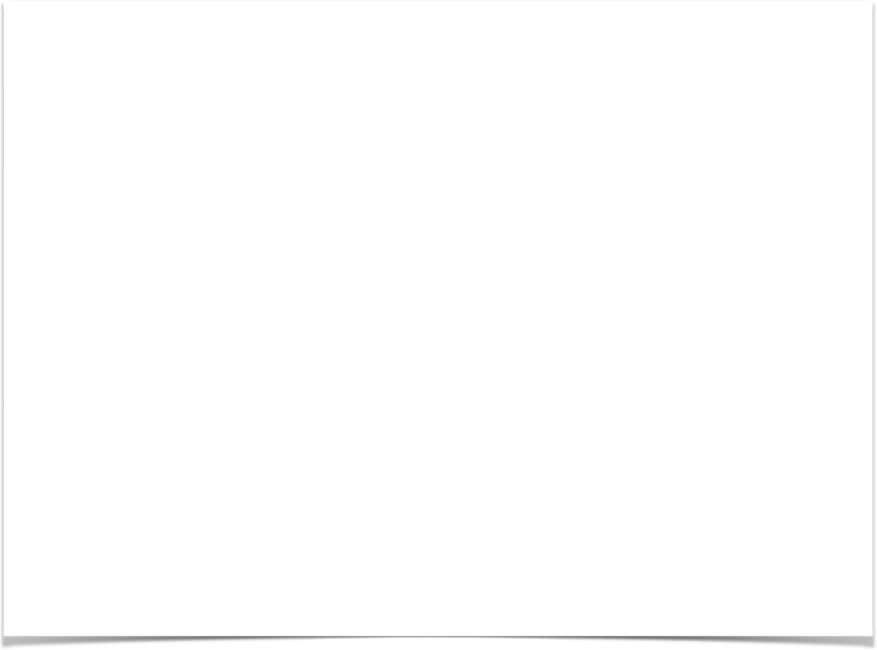 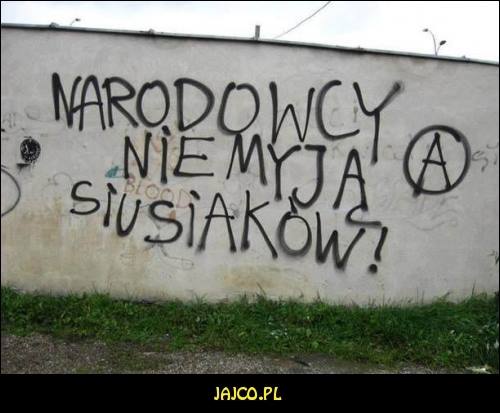 DZIĘKUJĘ ZA UWAGĘ

kotarbinski.com